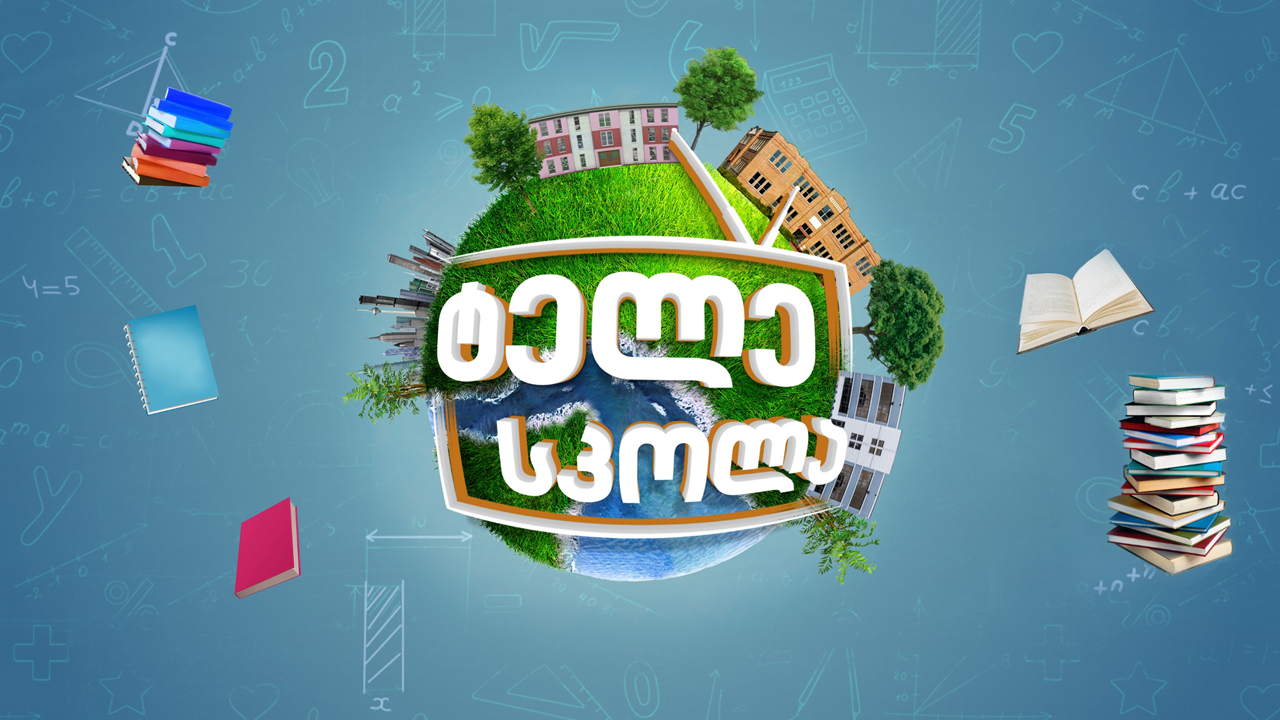 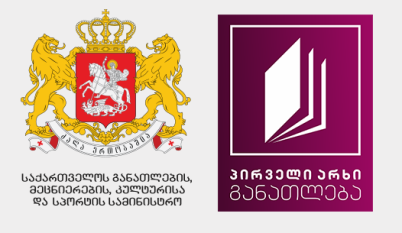 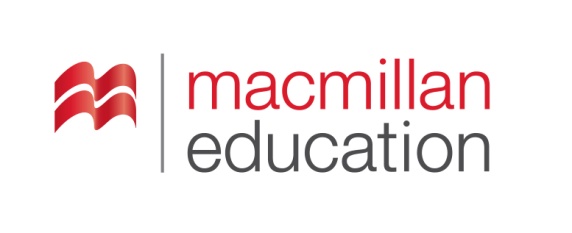 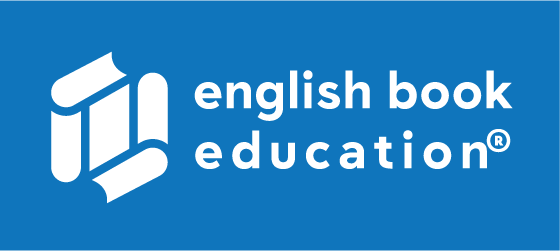 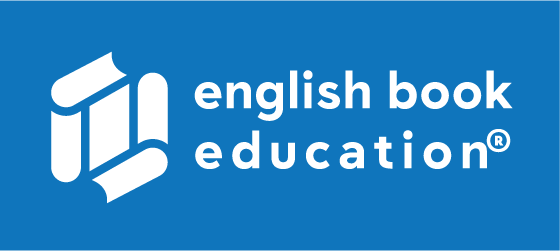 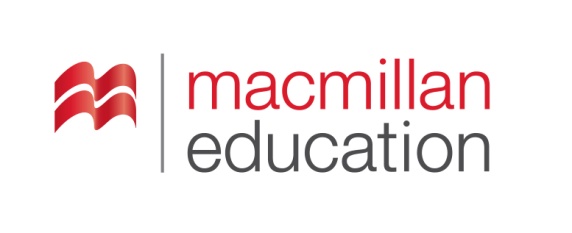 Familyოჯახი
Young Learners
დაწყებითი კლასები
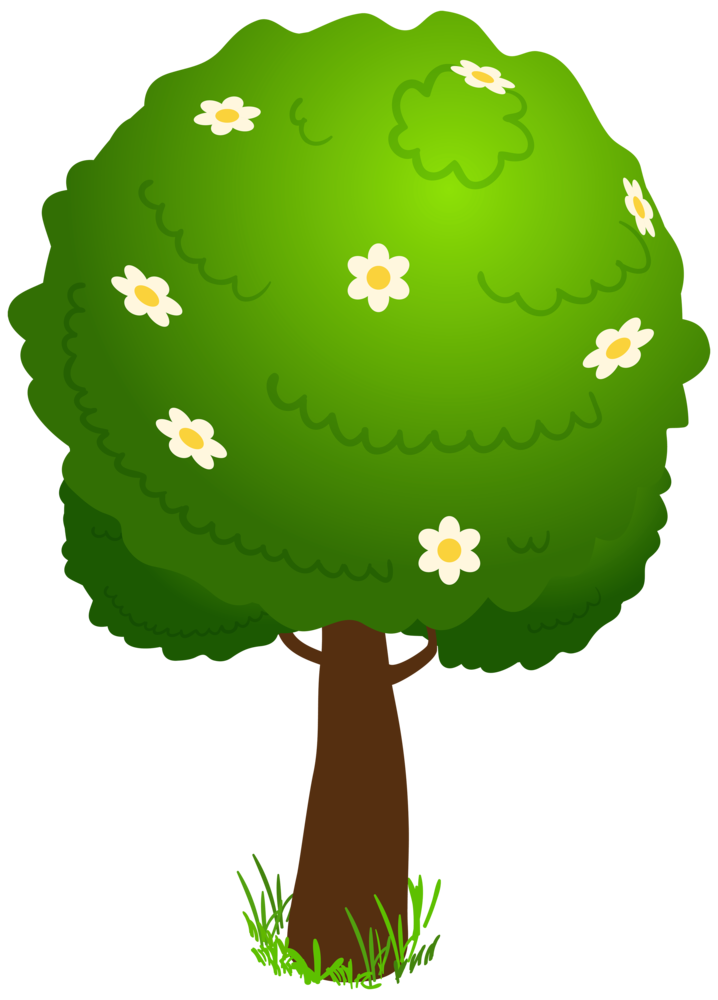 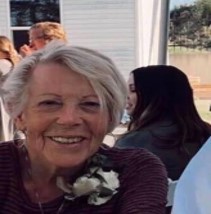 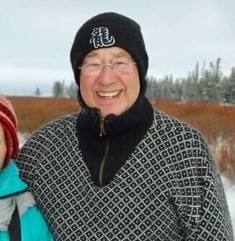 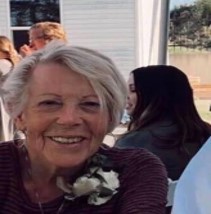 grandmother
ბებია
grandfather
ბაბუა
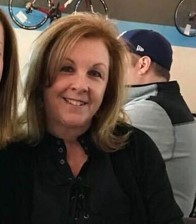 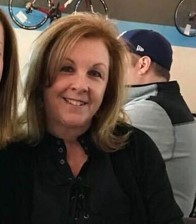 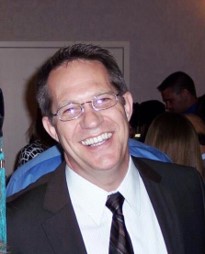 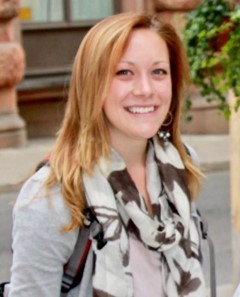 mother
დედა
father
მამა
Amanda
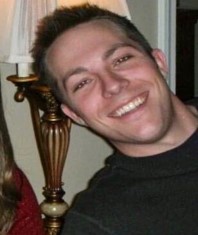 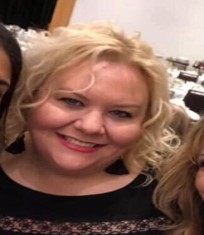 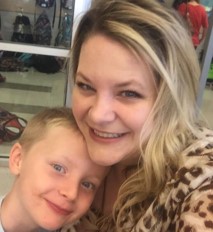 brother
ძმა
sisters
დები
Have gotქონა/ყოლა
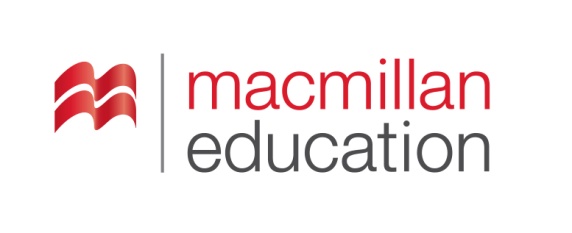 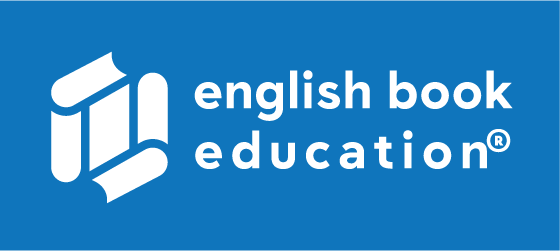 I have got a big family.                                                           She has got  a big family.I have got a mother and a father.                                        She has got a mother and a father.I have got  two sisters and a brother.                                 She has got two sisters and a                                                                                            brother. I have got a grandmother and a grandfather.                   She has got a grandmother and a                                                                                                      grandfather.
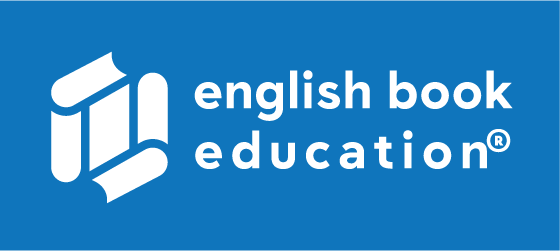 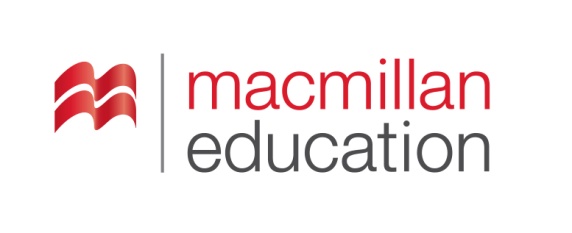 They
ისინი/ მათ
We
ჩვენ
I
მე
You
შენ / თქვენ
Have got
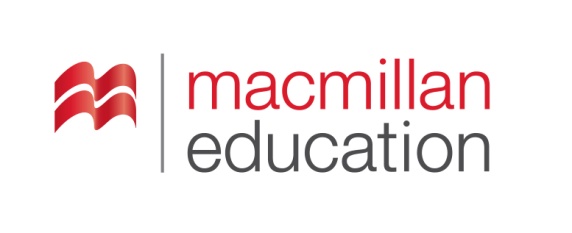 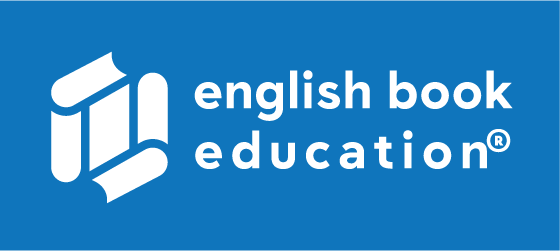 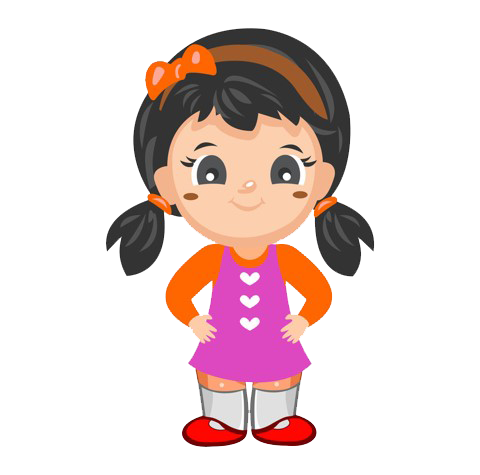 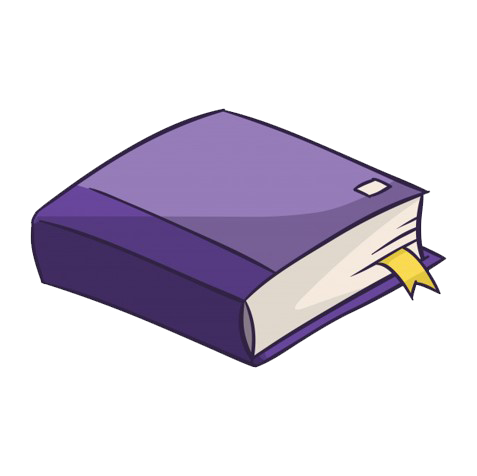 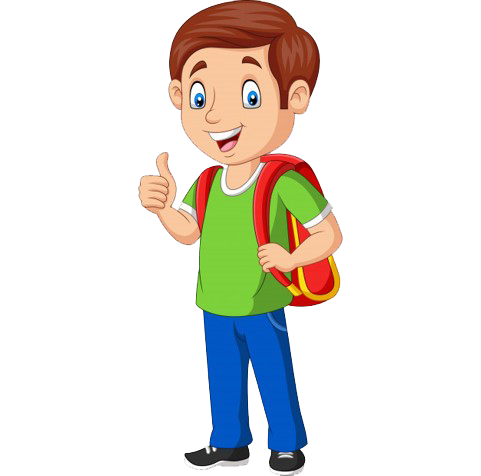 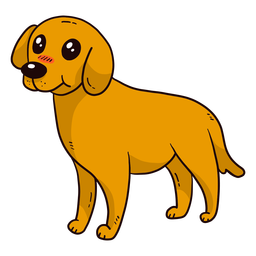 She
ის /მას
It
ის / მას
It
ის / მას
He
ის / მას
Has got
I have got
You have got
He has got
She has got
It has got
We have got
You have got
They have got
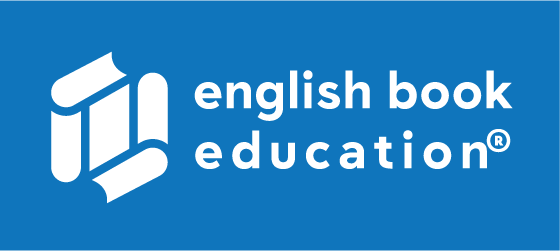 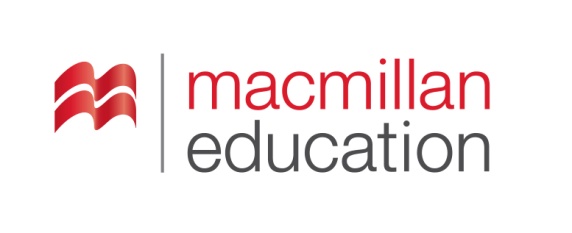 I have got a ball.Have I got a ball?I have not got a ball.    She has got a ball.Has she got a ball?She has not got a ball.
Homework N1
საშინაო დავალება
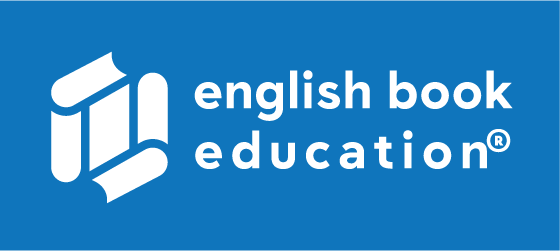 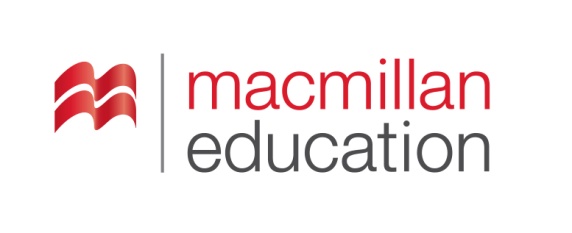 Write five sentences of five things that you have got and you like and five things that you have not got, but you want to have. დაწერეთ ხუთი წინადადება იმ ხუთი ნივთის შესახებ, რომელიც გაქვთ და მოგწონთ და ხუთი, რომელიც არ გაქვთ და გსურთ რომ გქონდეთ.Example:
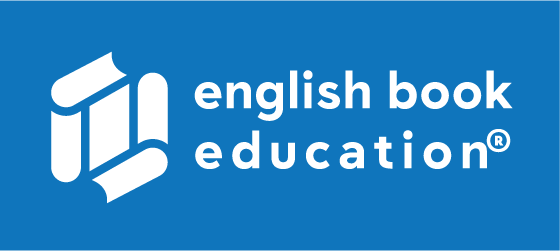 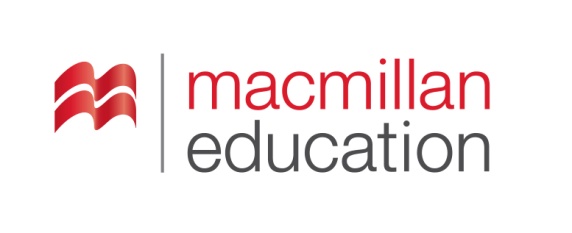 Homework N2
საშინაო დავალება
Create your family tree.შექმენით თქვენი საგვარეულო ხე.
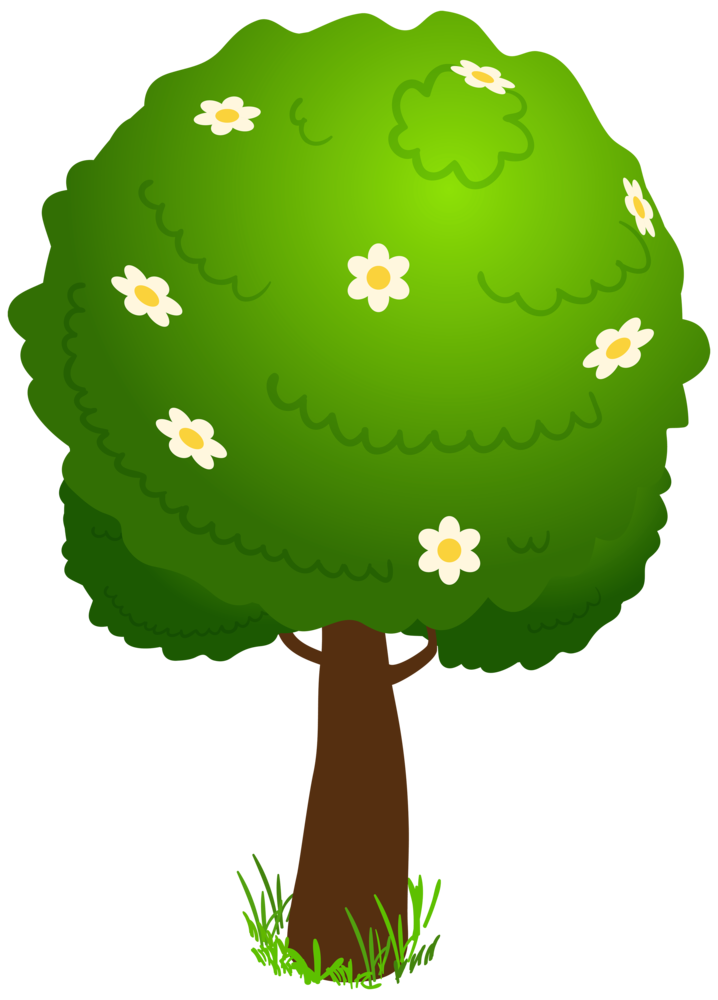 Example
მაგალითი
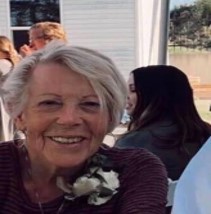 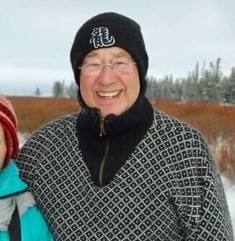 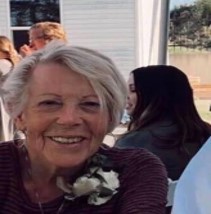 grandmother
ბებია
grandfather
ბაბუა
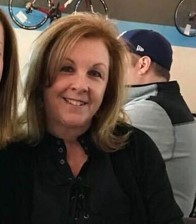 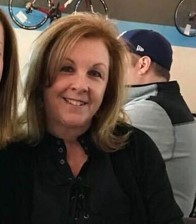 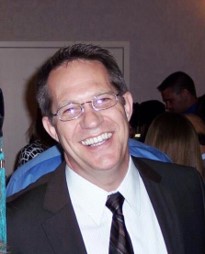 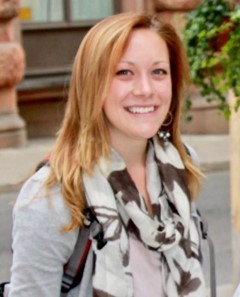 mother
დედა
father
მამა
Amanda
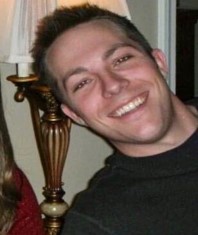 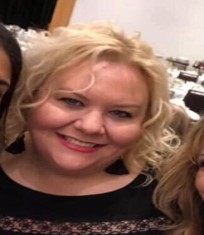 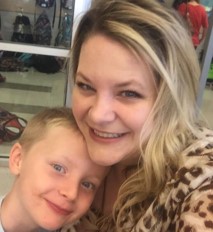 brother
ძმა
sisters
დები